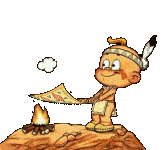 «Домовенок» наш родной


                                                                                   

                                                                                      Горбунова И.В  
                                                                           МБДОУ № 81 «Мальвина»
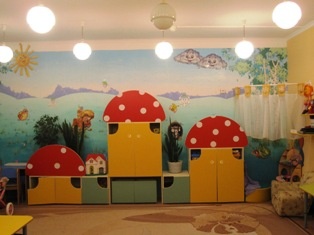 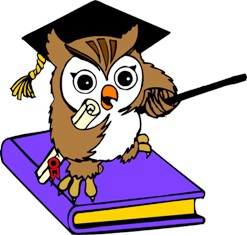 Современный детский сад – место, где ребенок получает опыт эмоционально-практического взаимодействия со взрослыми и сверстниками. Окружающий дошкольника мир должен вызывать у него любопытство, интерес, желание его преобразовать и усовершенствовать. Для развития самостоятельности и творчества не менее важны условия, представляющие каждому ребенку возможность заниматься любимым делом.
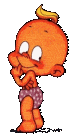 Детский сад – это второй дом  для детей. А свой дом хочется сделать уютным и теплым. Поэтому мы постоянно пополняем и изменяем предметно-развивающую среду в группе. Сделать это не просто: требуется мастерство, творчество и материальные затраты. Всегда стоит проблема: как оформить группу так, чтобы каждому ребенку обеспечить возможность радостно и содержательно прожить период дошкольного детства. Мы уделяем большое внимание предметно-развивающей среде в группе. Это одна из основных целей нашей работы.
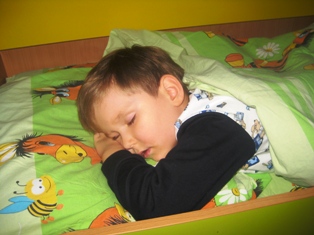 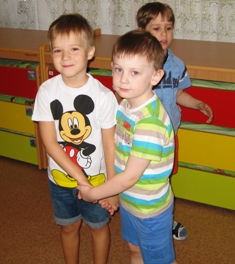 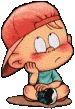 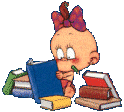 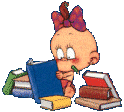 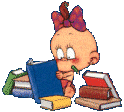 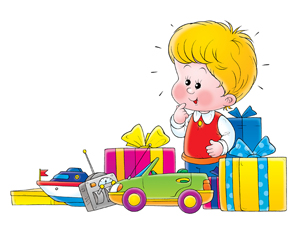 Основные условия  построения           развивающей среды:
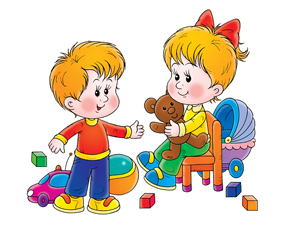 соответствие возрастным и индивидуальным особенностям детей;
опора на личностно-ориентированную модель взаимодействия между взрослым и ребенком;
способствование творческому развитию детей;
учет интересов и потребностей каждого ребенка;
обеспечение богатства сенсорных впечатлений;
обеспечение самостоятельной  деятельности, 
     возможности для исследования;
привлекательность и эстетичность  оформления.
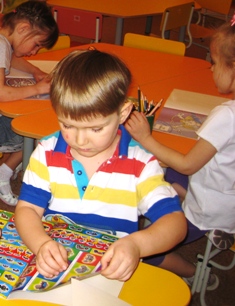 В нашей группе всем на диво и нарядно и красиво!Очень много есть у нас, всё покажем мы сейчас!
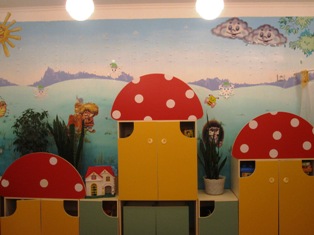 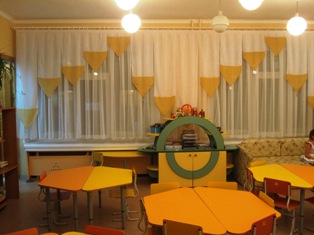 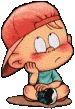 Это наша раздевалка, всё здесь видно налицо, информация поможет показать наше лицо.
Всё понятно, ясно, просто, почитай и посмотри.Мамы, папы все довольны за успехи детворы.
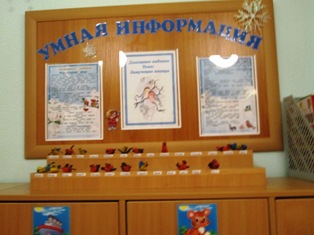 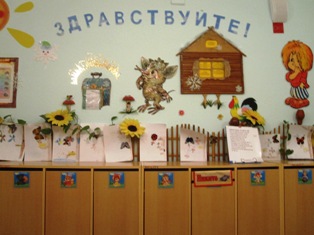 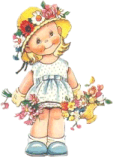 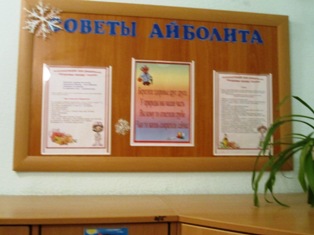 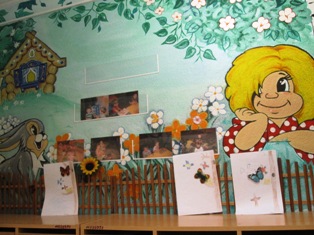 Ну а здесь мы все артисты: и танцуем и поем. В удивительную сказку захотим и попадем. Превратимся мы легко в волка, зайца, мишку, дедку, бабку, Жучку, внучку, серенькую мышку.
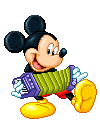 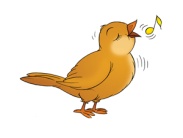 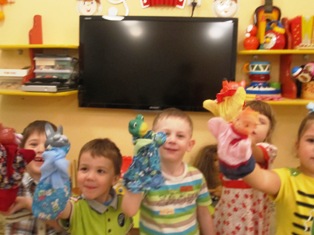 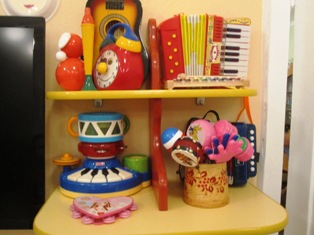 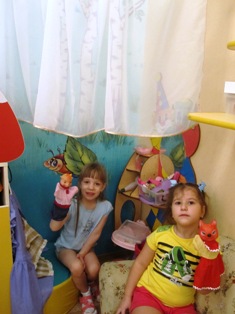 Чтоб красивым быть, опрятным, милым, добрым и приятным, ты узнаешь в тот же миг, как салон наш посетишь.
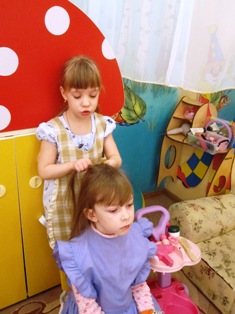 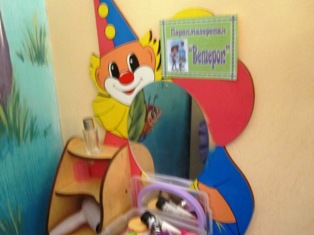 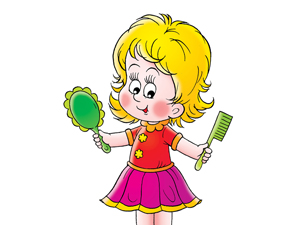 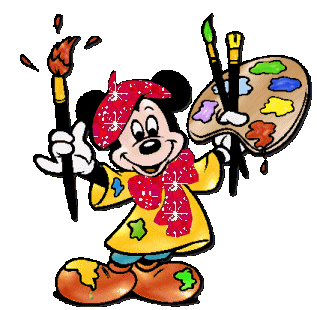 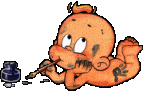 Рисовать мы тоже любим
И лепить и  вырезать
Если что то приходите 
Мы вам можем показать!
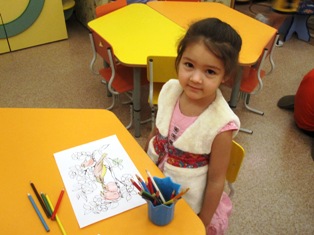 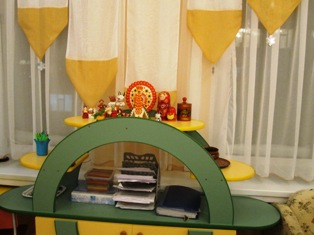 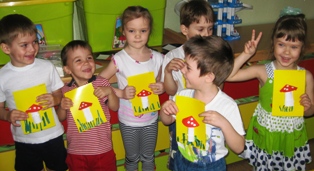 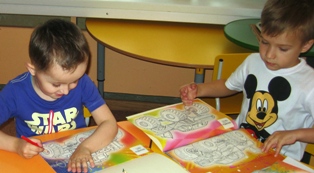 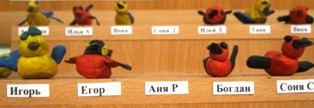 Приготовить здесь обед мы для кукол можем, даже тортик на десерт испечем им тоже.
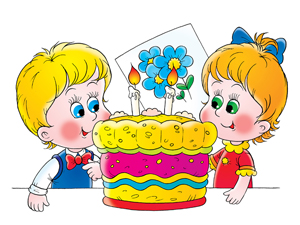 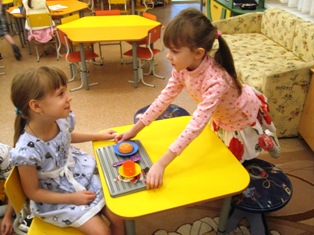 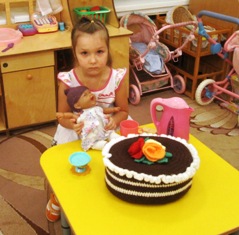 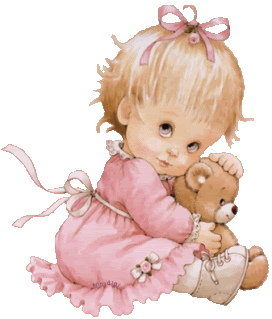 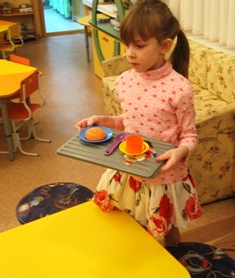 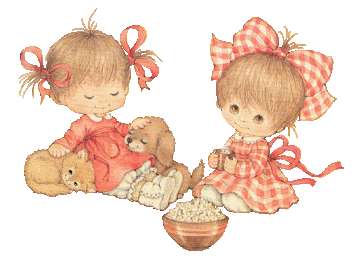 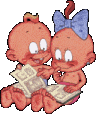 Можем мы уединиться, в уголочке почитать, где уютно, мирно, тихо, здесь не будут нам мешать.
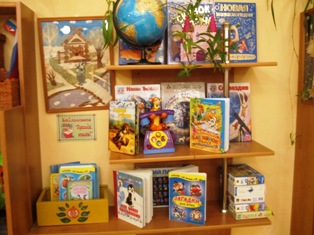 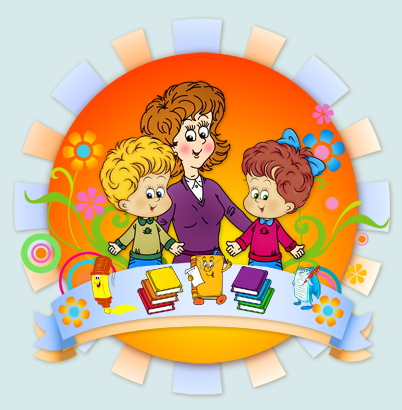 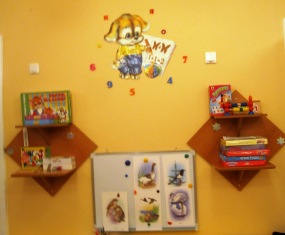 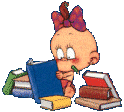 Если день начать с зарядки, значит будет всё в порядке. Нам пилюли и микстуру заменяет физкультура.
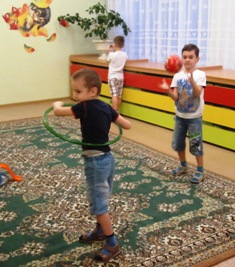 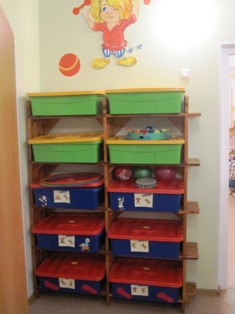 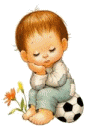 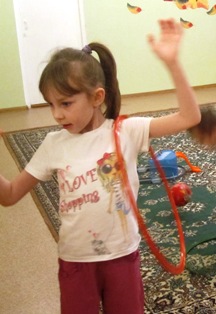 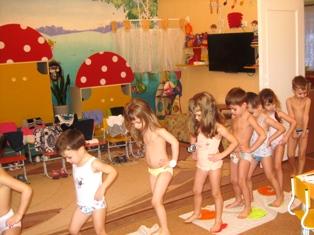 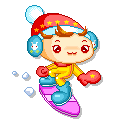 И будет летом и весной прекрасная погода!А в группе нашей и зимой для нас живет природа!!
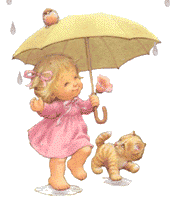 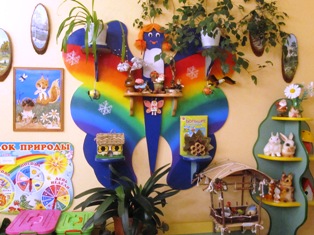 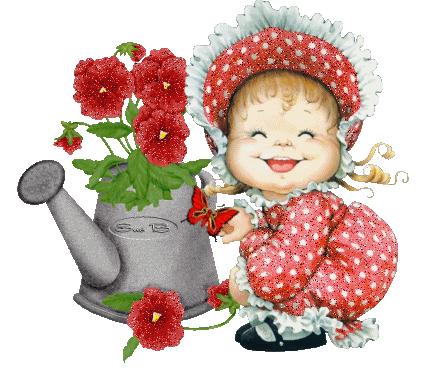 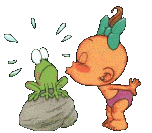 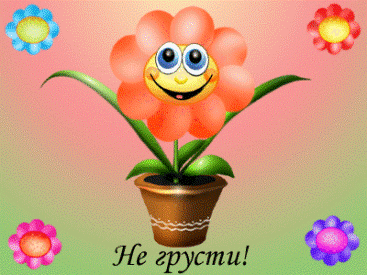 Помни правила движеньяКак таблицу умноженья!
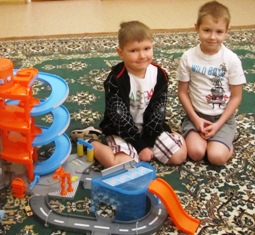 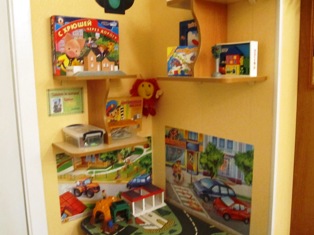 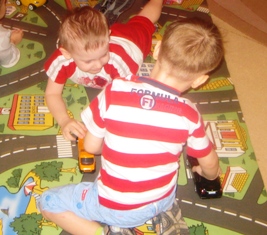 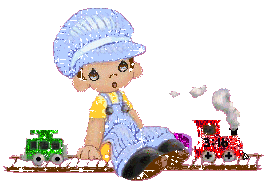 Мы с тобой построим дом 
И игрушки соберем. 
Ты поставь их в шкафчик рядом, 
Чтоб на полке был порядок. 
Завтра с ними ты опять 
Будешь весело играть.
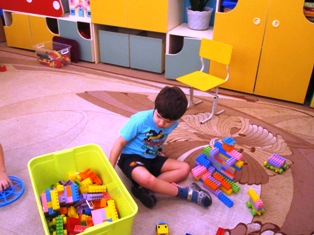 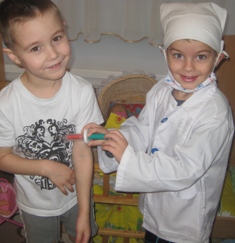 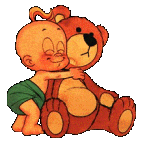 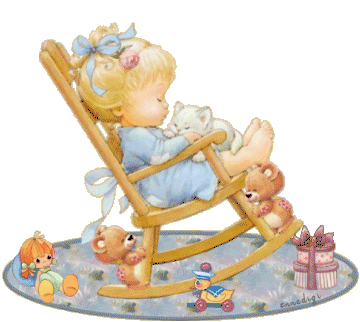 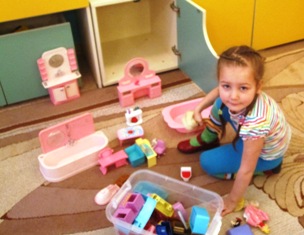 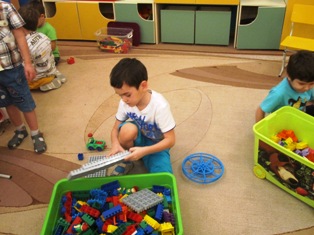 В пазлы любим мы играть , чтоб мышленье развивать
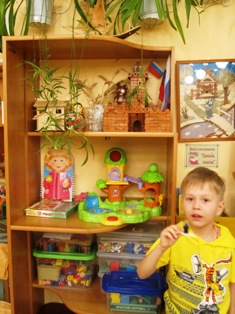 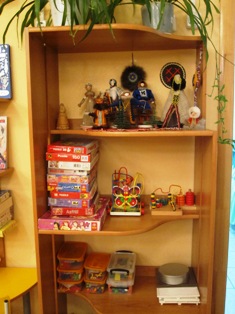 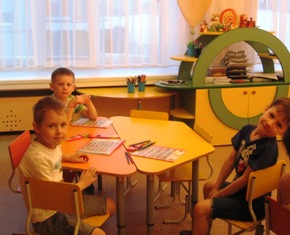 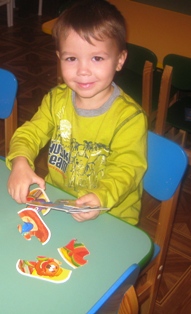 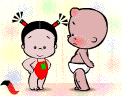 Группу всю мы показали, о себе всё рассказали, трудно усомниться, что вполне своею группой можем мы гордиться. Вас в гости снова будем ждать, нам есть еще что показать.
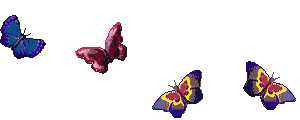 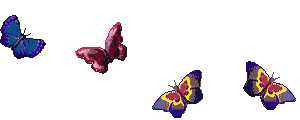 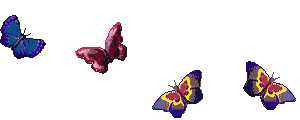 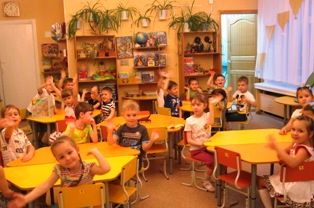 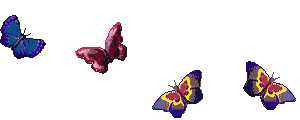 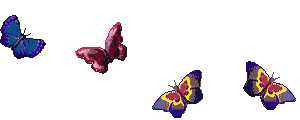